Badanie gęstości różnych cieczy
Wykonała: Renata Szarlak kl.8b
Co będzie nam potrzebne?* wysoka przejrzysta szklanka* płyn do mycia naczyń (najlepiej w                                                                                                               dwóch kolorach)* mydło w płynie* płynny miód* atrament* woda* olej słonecznikowy lub inny
Co będziemy wykonywać w kolejnych krokach?
Przygotowujemy w małym naczyniu odpowiednią ilość miodu (jeżeli miód jest w postaci ciała stałego możemy rozgrzać go na kuchence do odpowiedniej płynnej konsystencji)
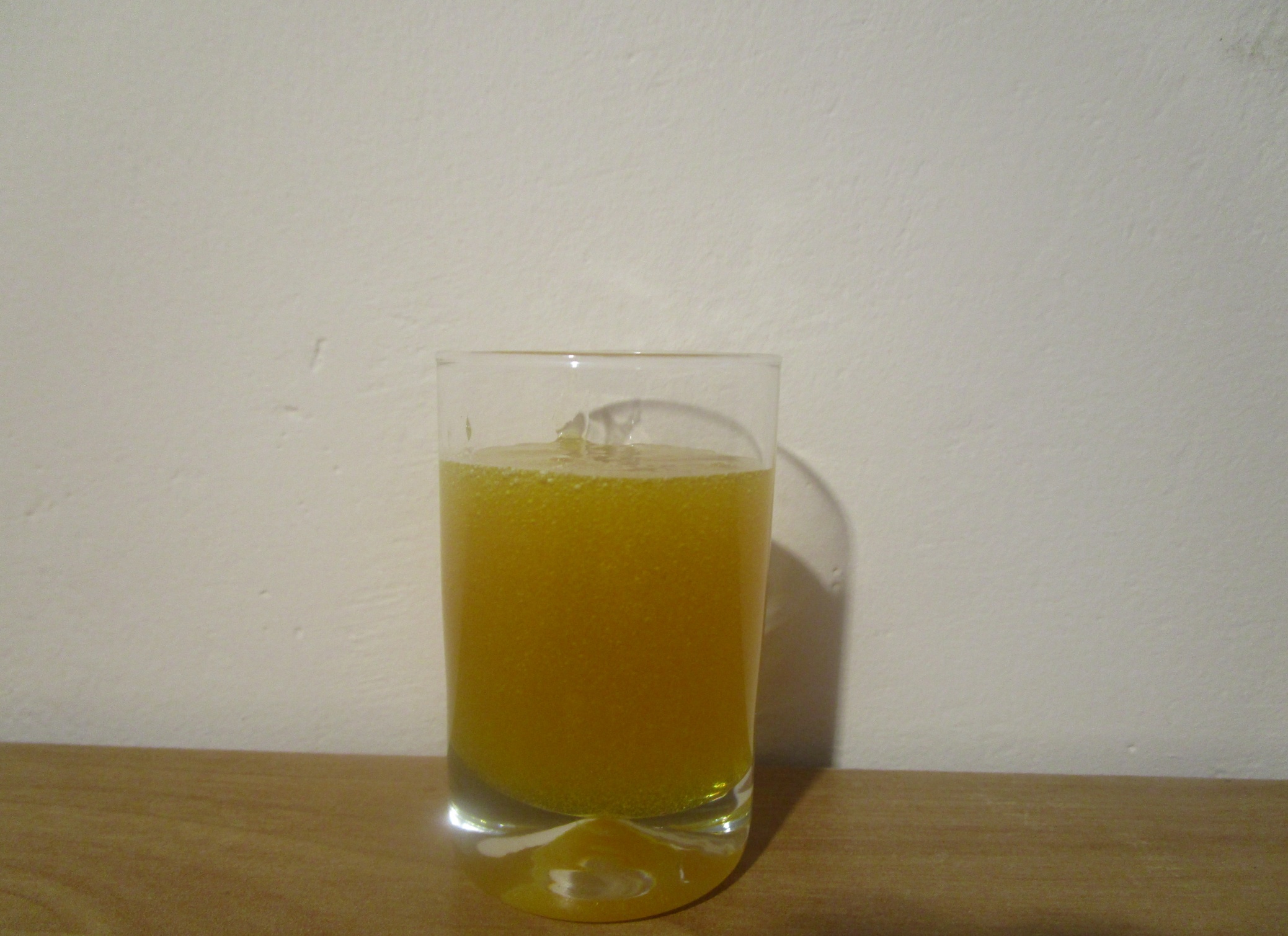 Wlewamy do wysokiej szklanki miód, który przygotowaliśmy wcześniej (najlepiej, aby była to warstwa około 1cm)
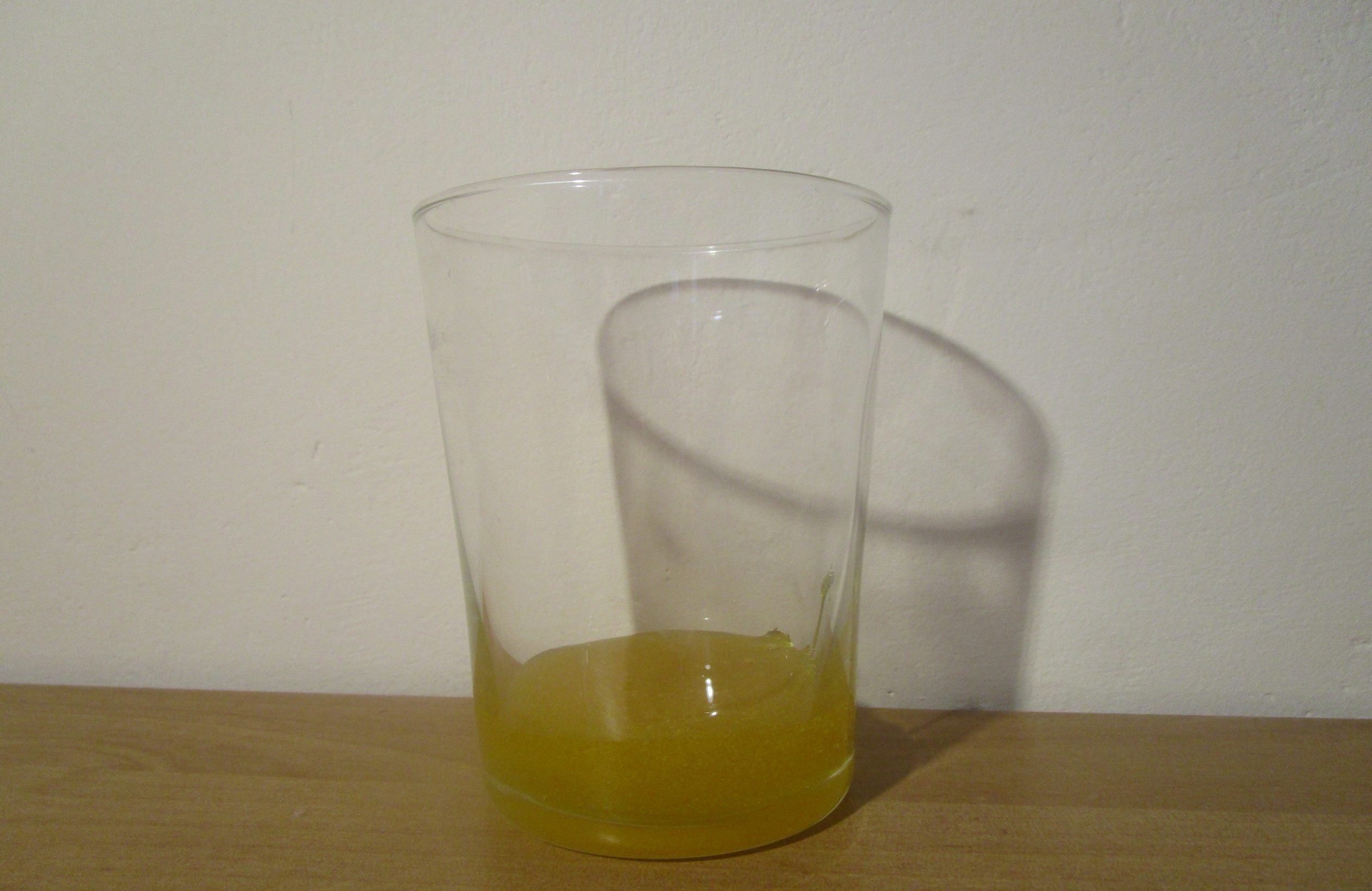 Przygotowujemy w małym naczyniu taką samą ilość płynu do mycia naczyń w jednym kolorze
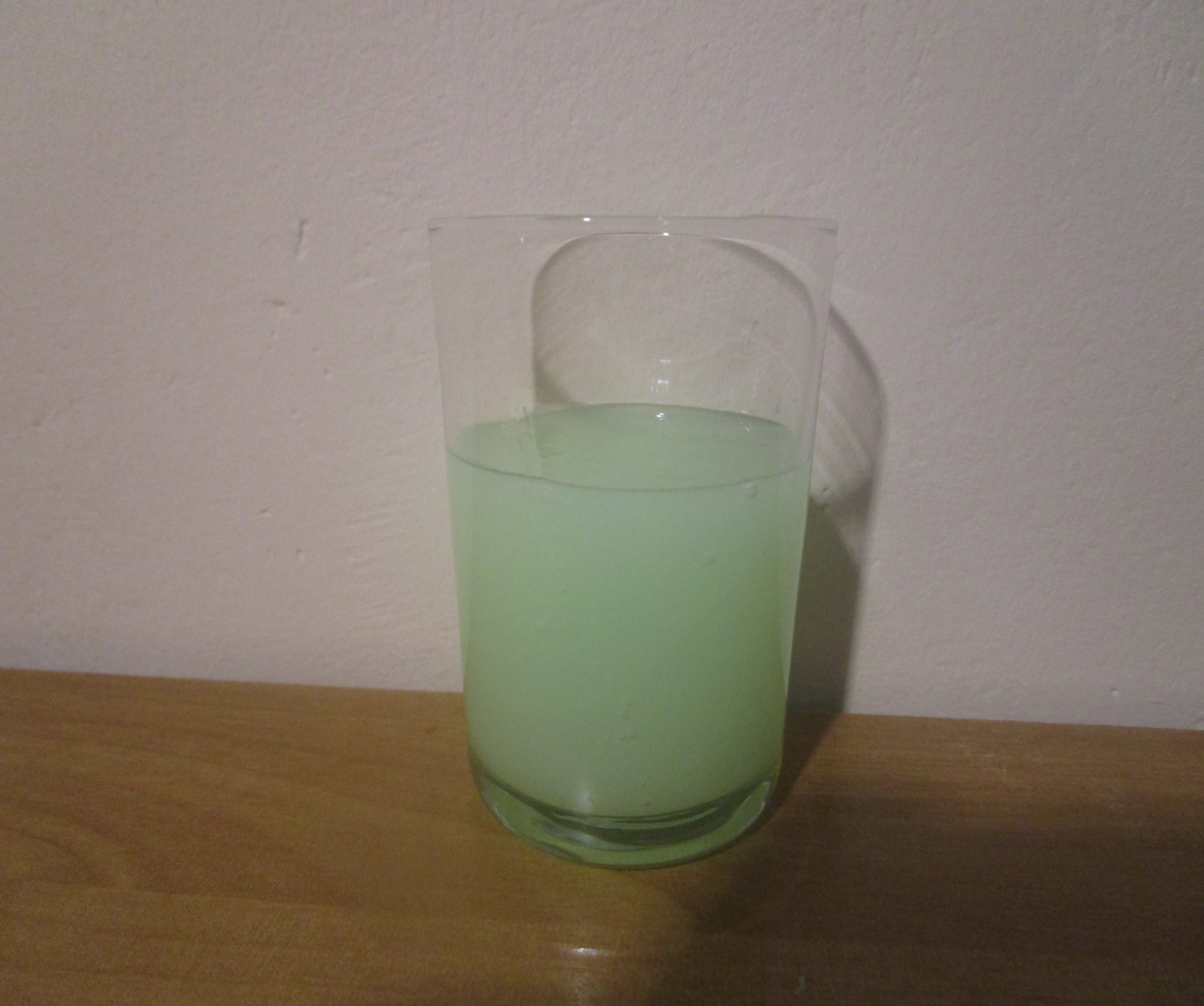 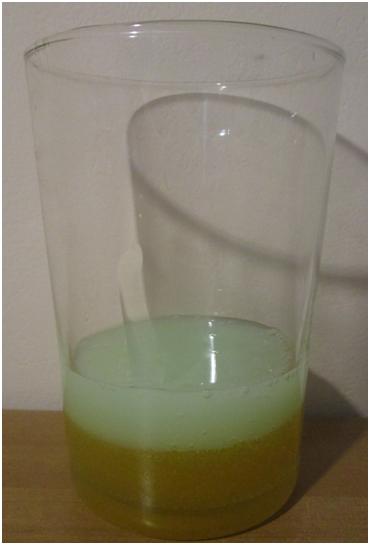 Wlewamy po woli do szklanki, w której jest miód przygotowany wcześniej płyn do mycia naczyń w jednym kolorze
Przygotowujemy w małym naczyniu taką samą ilość mydła w płynie jak poprzednich cieczy
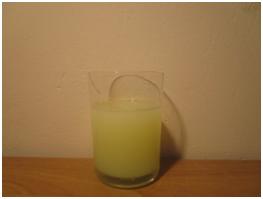 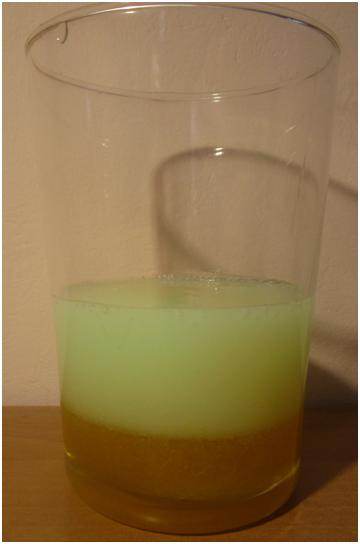 Wlewamy po woli do szklanki, w której są inne wcześniej wlane ciecze
Przygotowujemy w małym naczyniu taką samą ilość płynu do mycia naczyń w innym kolorze co substancje wcześniej
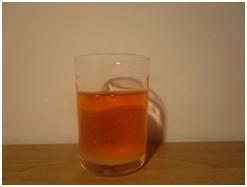 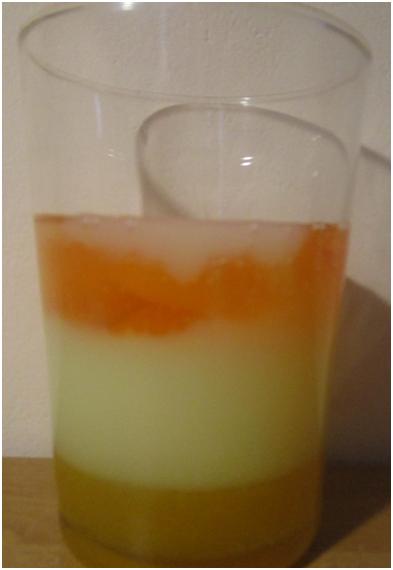 Wlewamy po woli do szklanki, w której są inne wcześniej wlane ciecze
Przygotowujemy w małym naczyniu lub pozostawiamy w buteleczce, w której się znajduje taką samą ilość co wcześniejszych cieczy atrament
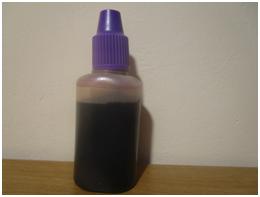 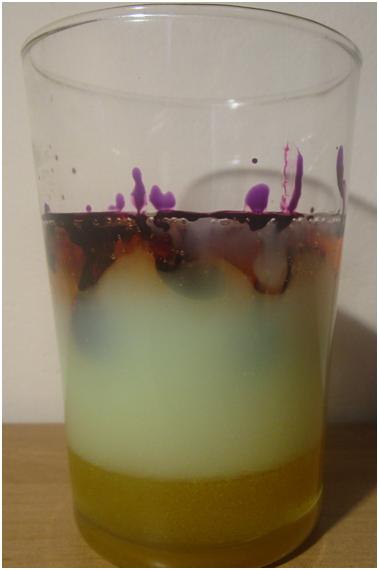 Po woli wlewamy do szklanki, w której są inne wcześniej wlane ciecze
Przygotowujemy w małym naczyniu olej słonecznikowy (tyle samo co poprzednich cieczy)
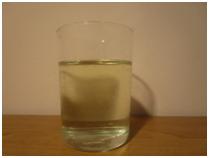 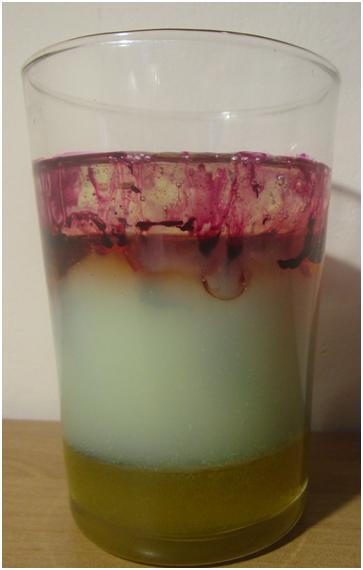 Wlewamy po woli do szklanki, w której są inne wcześniej wlane ciecze
Przygotowujemy w małym naczyniu wodę (ma być jej tyle co poprzednich substancji)
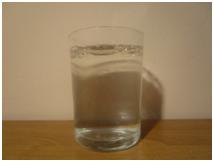 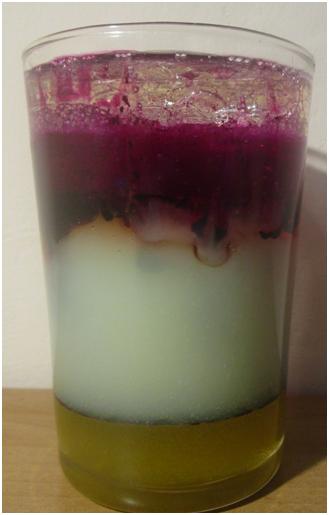 Następnie wlewamy po woli do szklanki, w której są inne wcześniej wlane ciecze
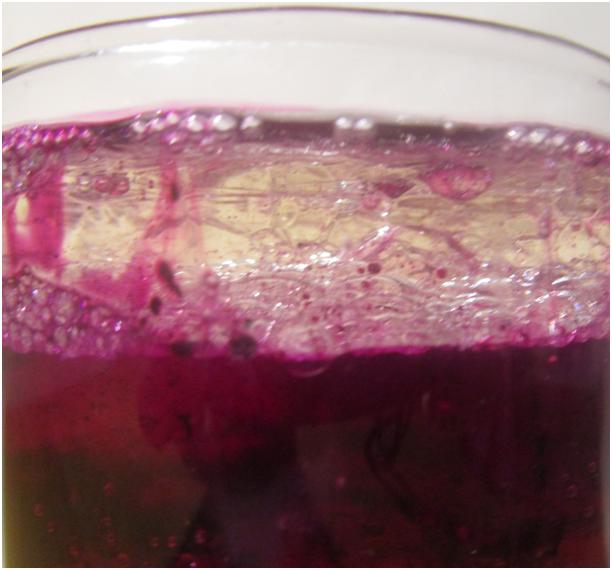 Odczekujemy chwilę, aż woda opadnie
Wrzucamy do szklanki po kolei trzy monety (najlepiej jedną 5 groszową i jedną 1 groszową) i odczekujemy aż każda z monet pozostanie na jednej z warstw
Na tym poziomie zatrzymała się moneta 
5 groszowa
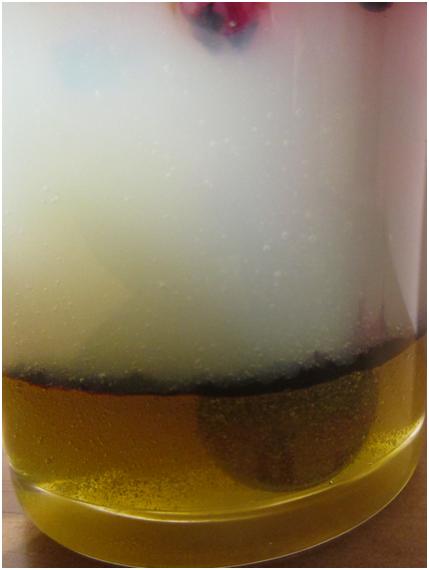 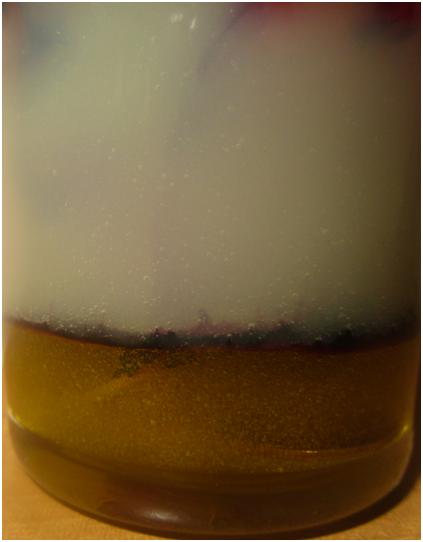 Na tym poziomie zatrzymała się moneta 
1 groszowa
Obserwacje: Wlewane ciecze nie mieszają się ze sobą i pozostają w formie warstw.
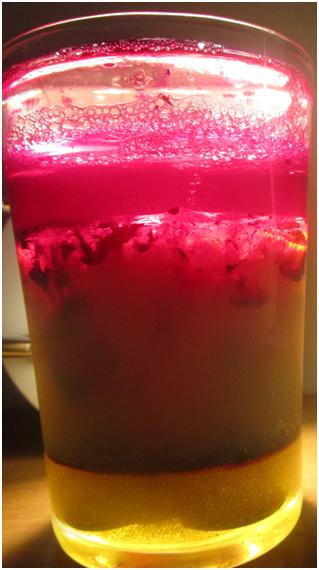 Na tym ujęciu możemy bardzo dokładnie zaobserwować, że substancje nie mieszają się
Wnioski:  Wlewane ciecze nie mieszają się ze sobą dlatego, że posiadają różne gęstości. Substancje o największej gęstości opadają na dół (w naszym doświadczeniu największą gęstość ma miód), substancje o najmniejszej gęstości pozostają na górze (w naszym przypadku najmniejszą gęstość ma olej)
Dziękuję za uwagę 